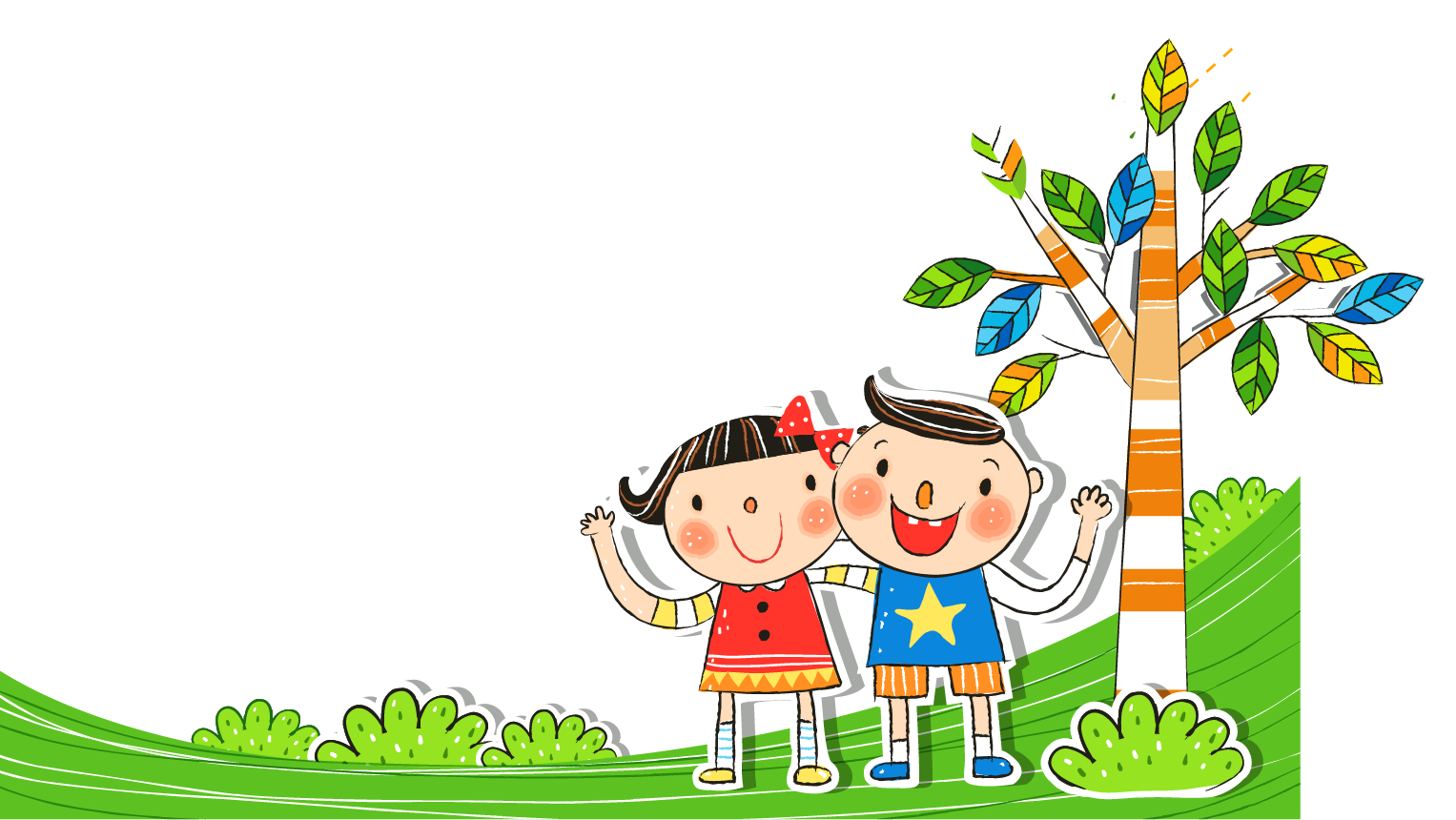 Xin chào các em!
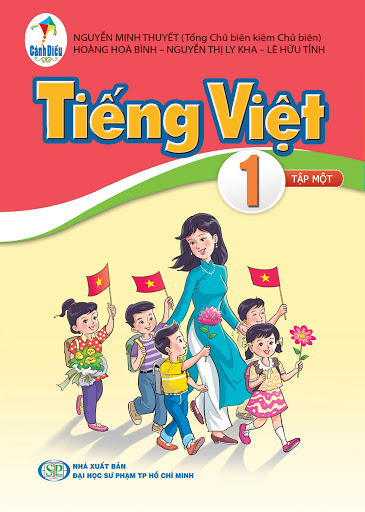 KiÓm tra bµi cò
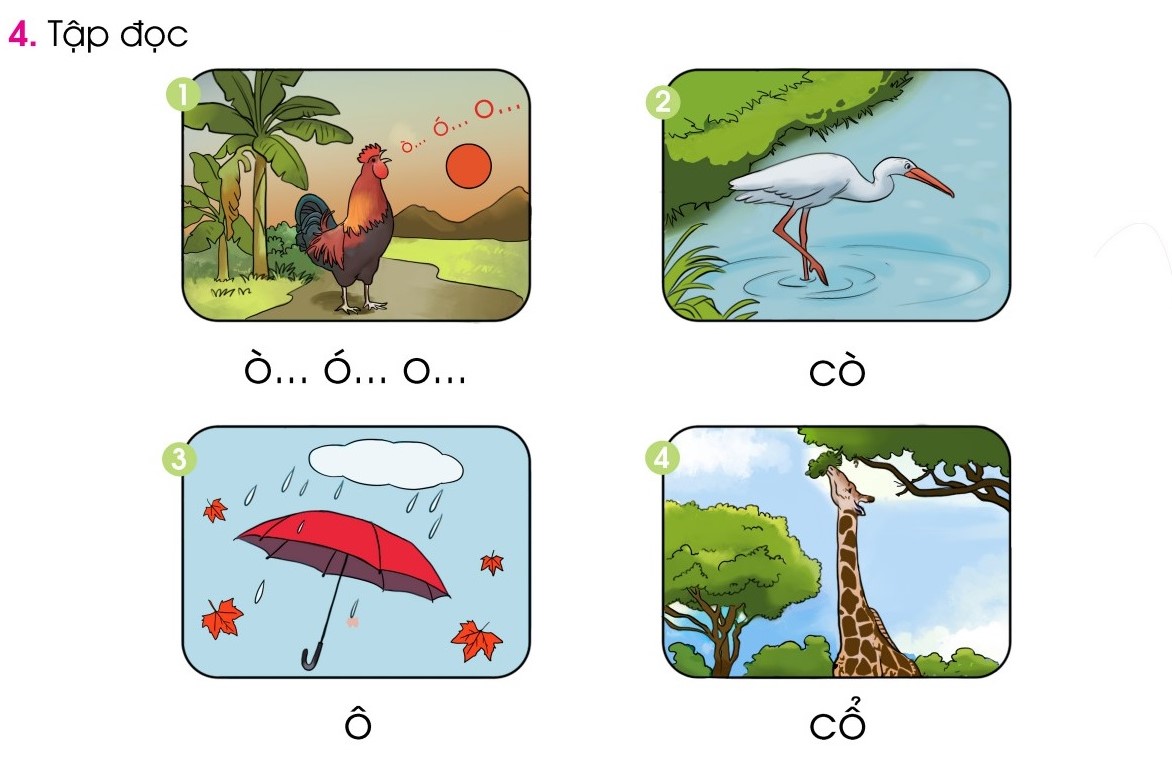 Thứ     ngày     tháng    năm 2020
Tiếng Việt
Bài 6:  ¬ – d
d
¬
D
¥
1. Lµm quen
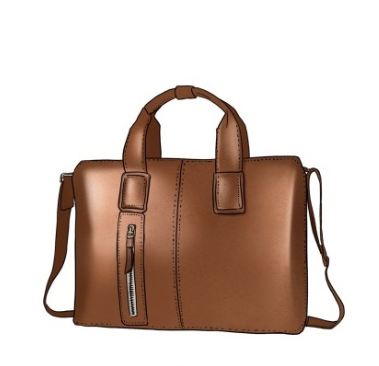 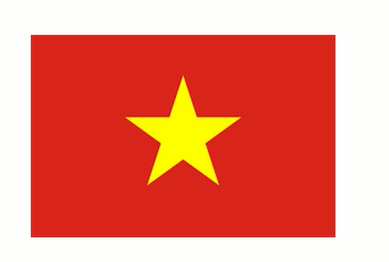 da
d
a
da
c¬
cê
c¬
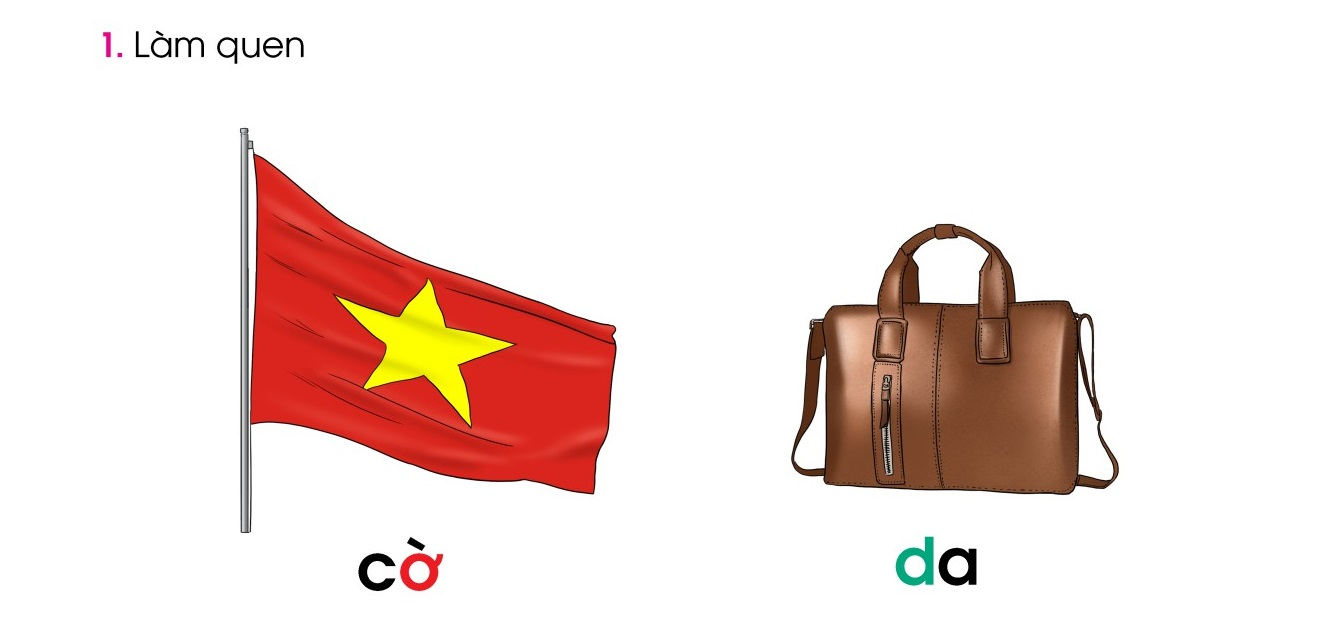 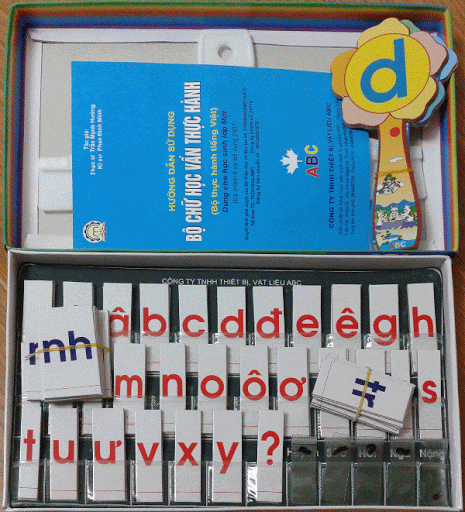 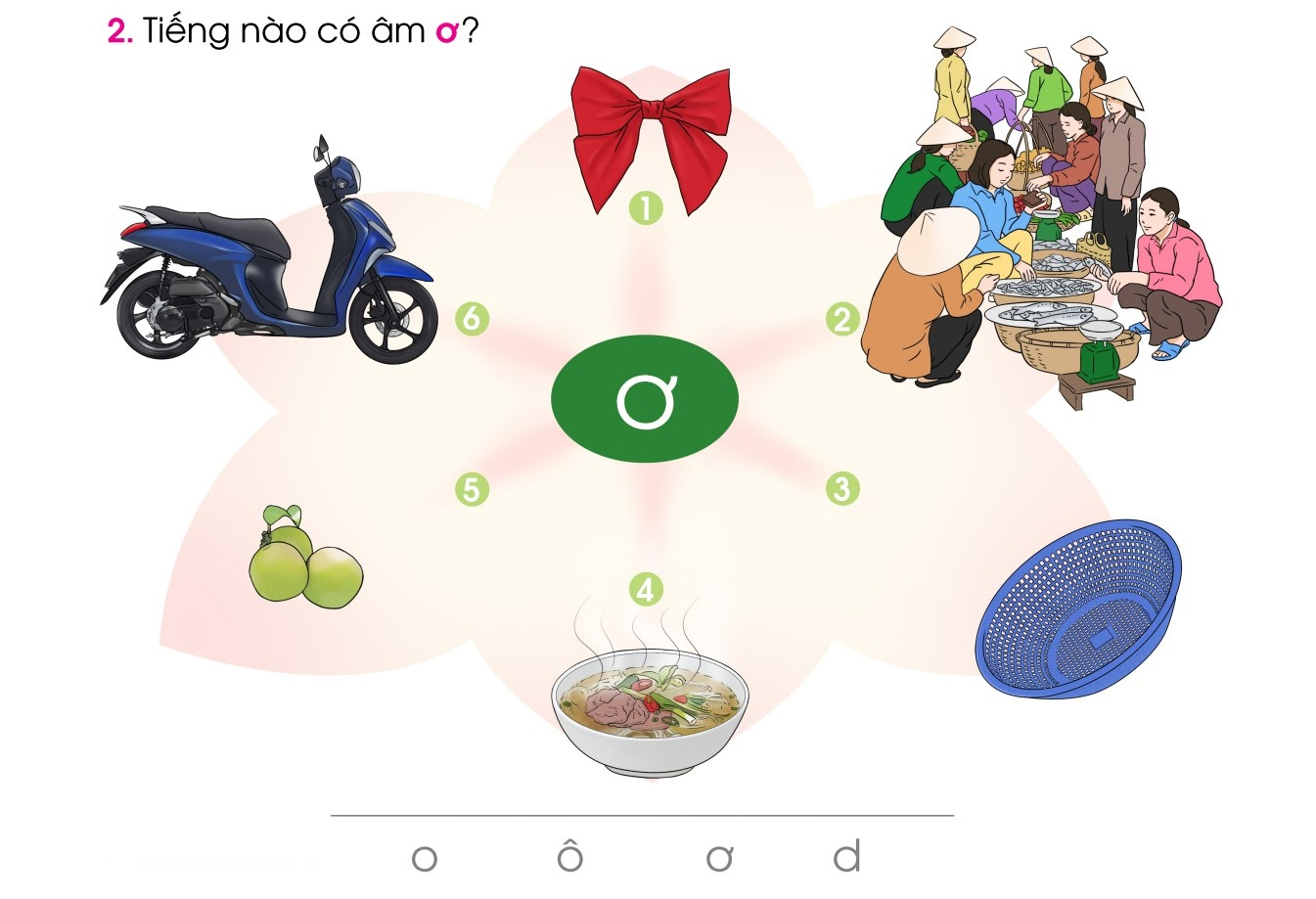 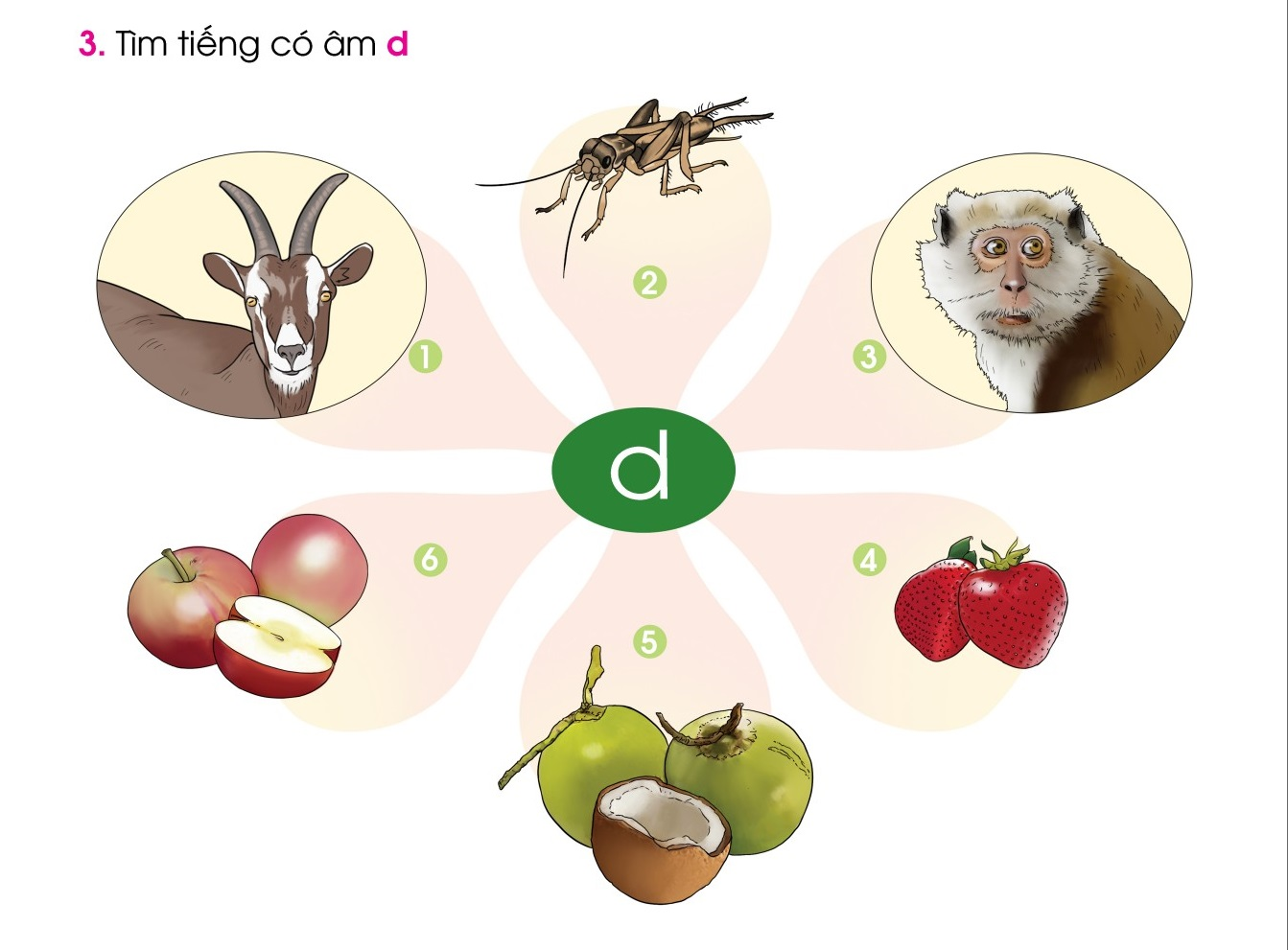 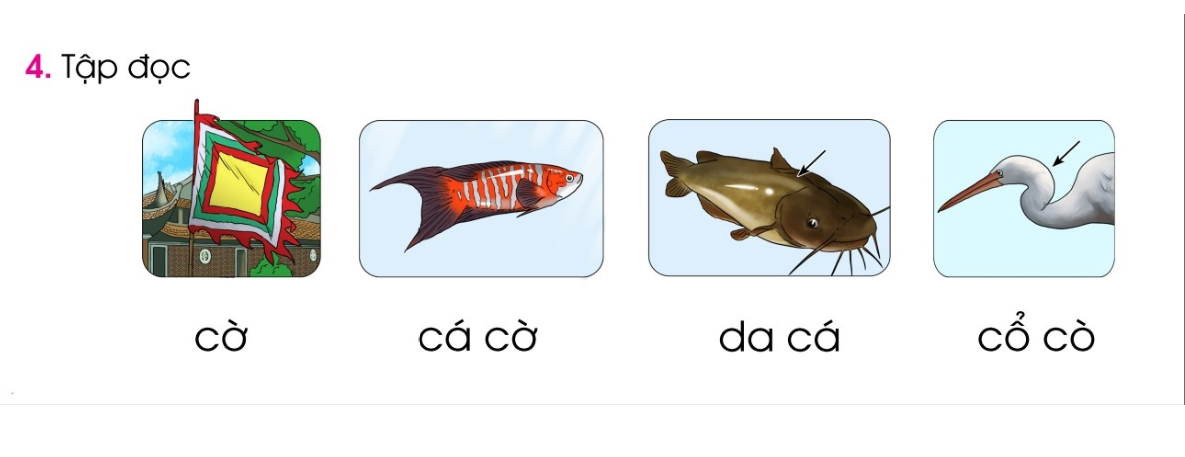 2
3
1
4
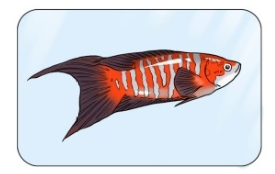 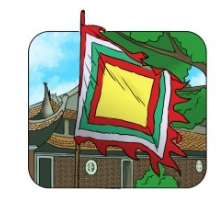 1
2
cê
c¸ cê
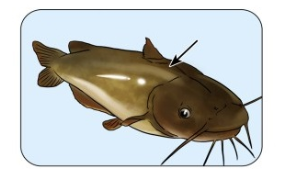 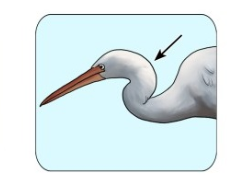 3
4
cæ cß
da c¸
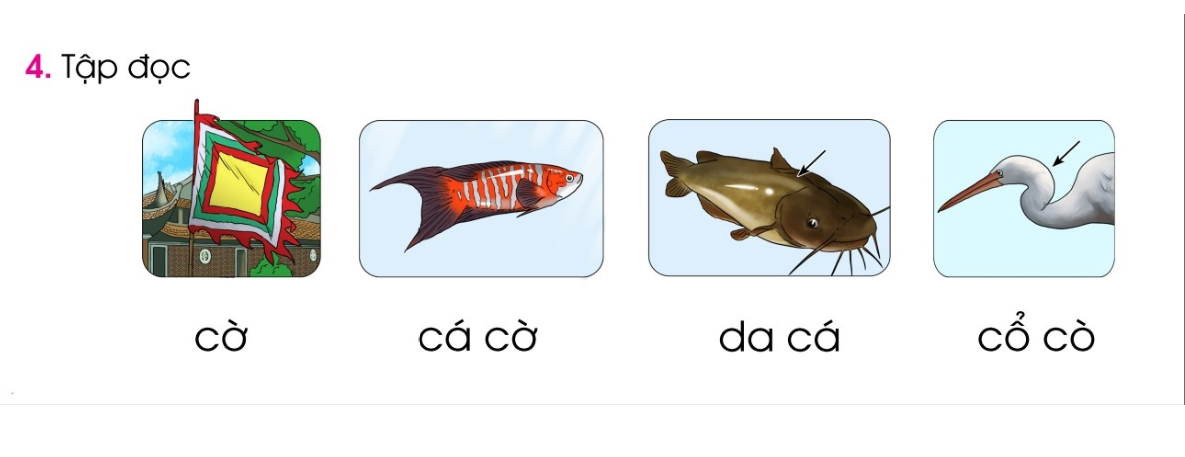 2
3
1
4
5. TËp viÕt (b¶ng con)
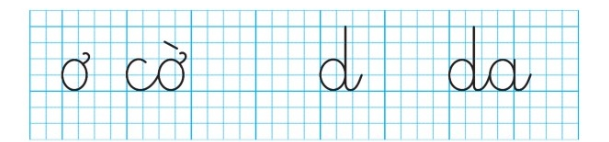 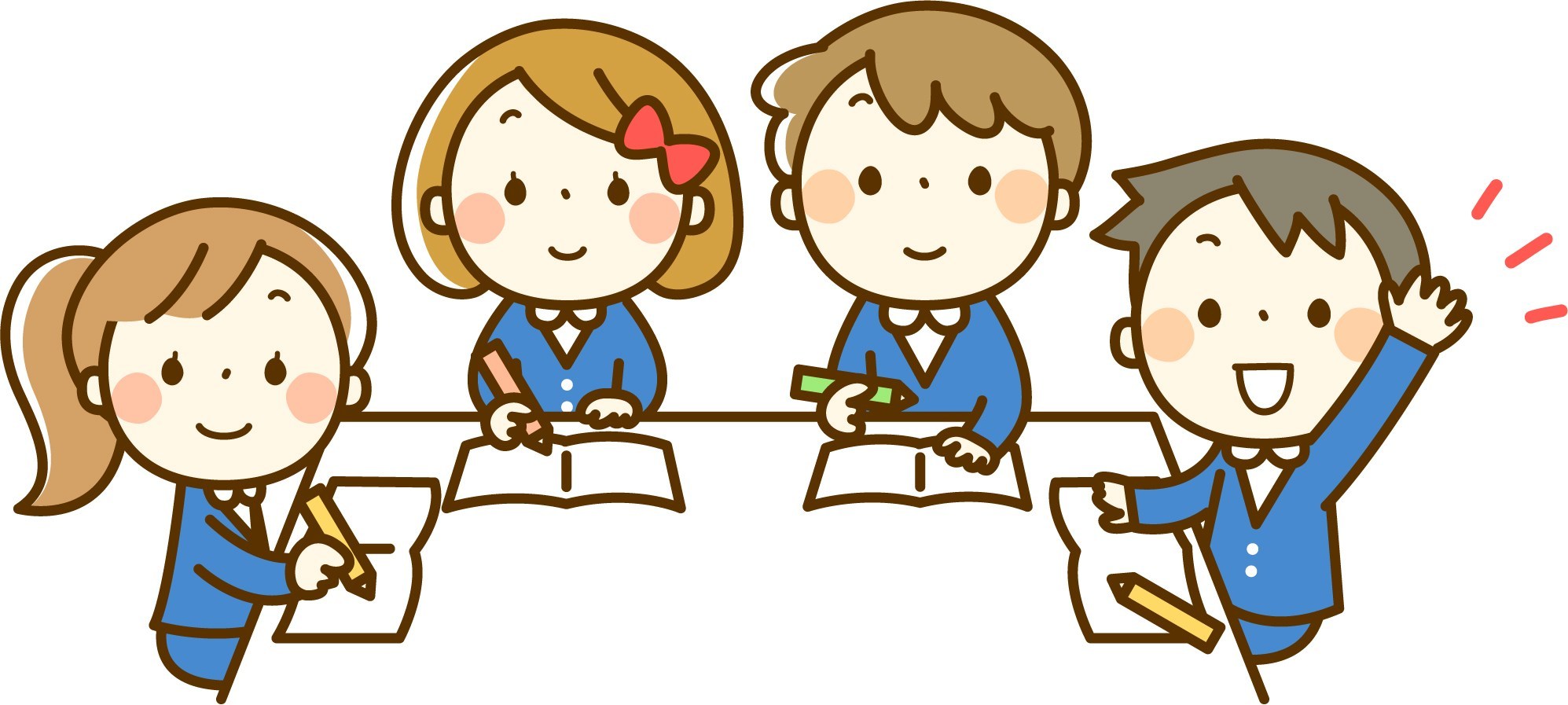 Củng cố
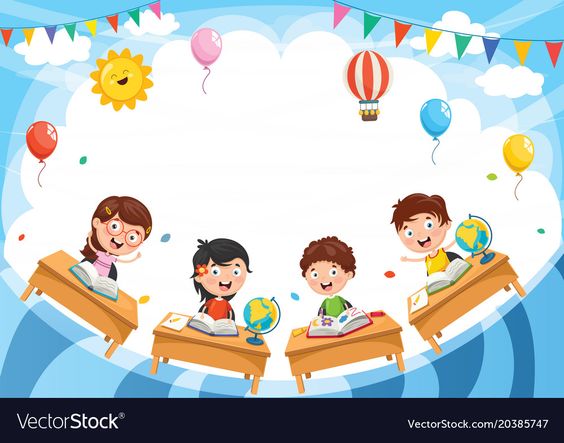 Dặn dò
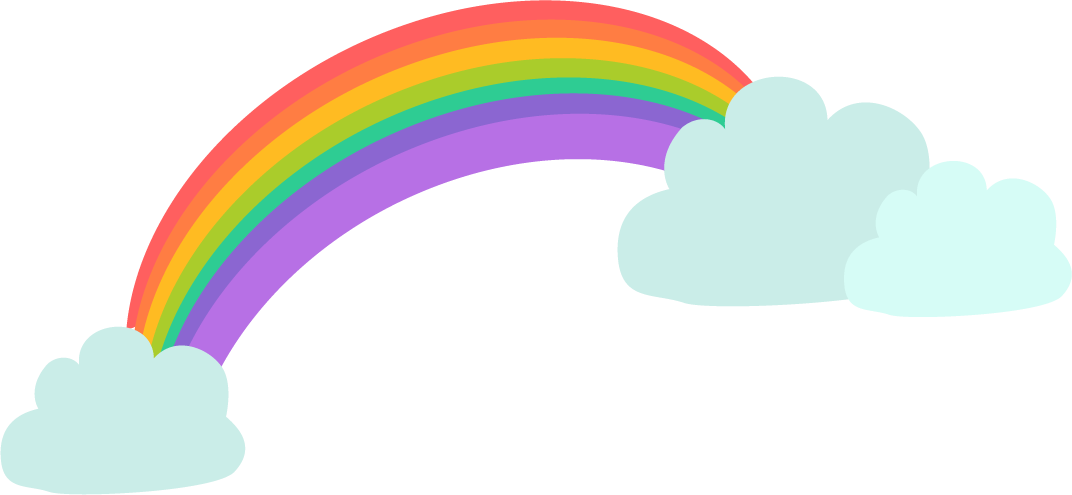 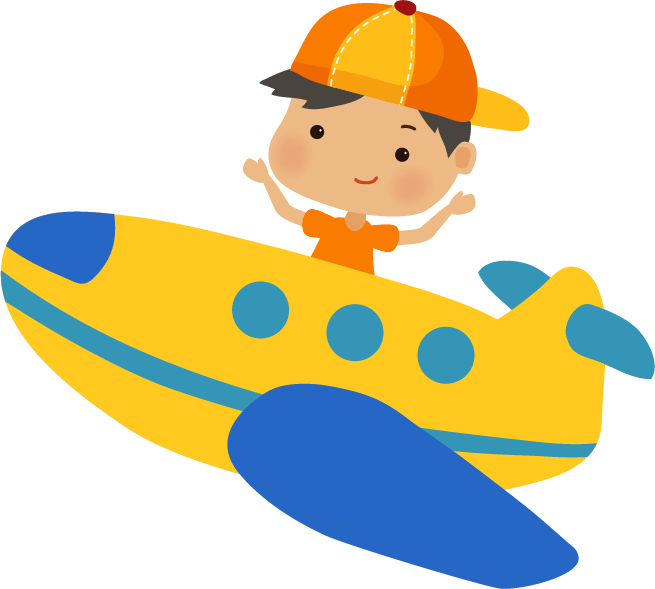 Tạm biệt và 
hẹn gặp lại!
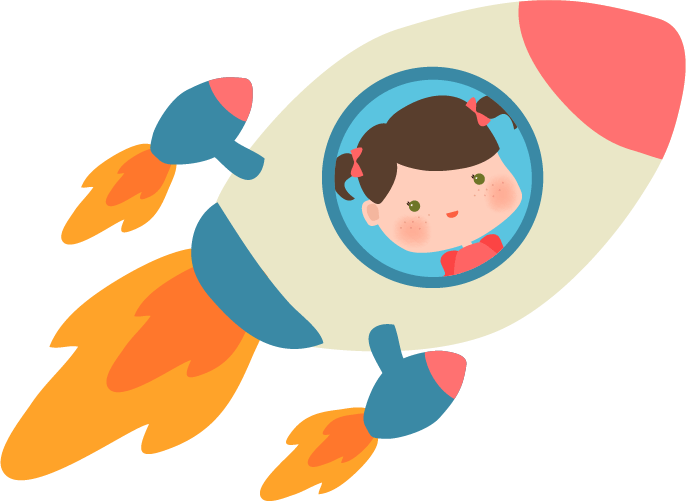 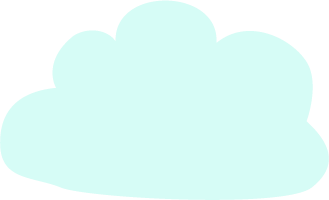 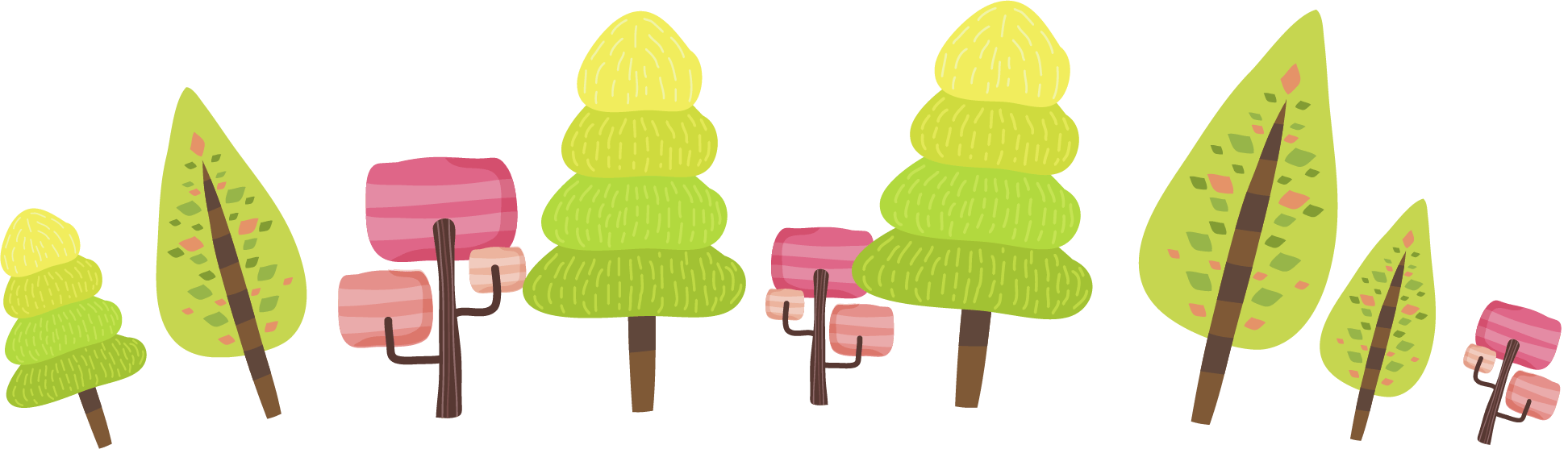 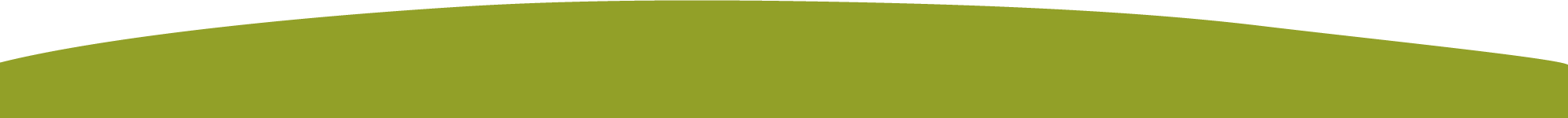